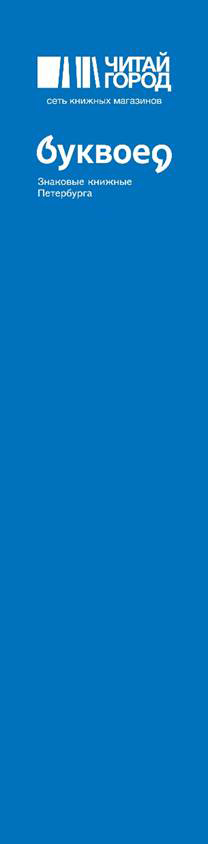 Книжный ритейл 2022: тенденции и перспективы
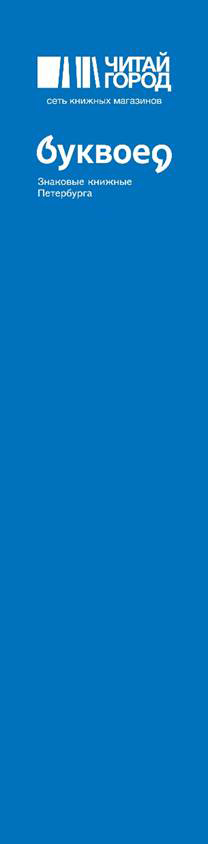 ИТОГИ 1 ПГ 2022 В РОЗНИЧНЫХ МАГАЗИНАХ  ОРС
Более 700 магазинов в 220 городах РФ
Новые магазины – 13 
Планы по открытию до конца года  - 20
высокий спрос на книги - переключение с соцсетей, онлайн кинотеатров 

рост молодёжной аудитории

интерес к розничным магазинам -  важно прийти и выбрать книгу вживую
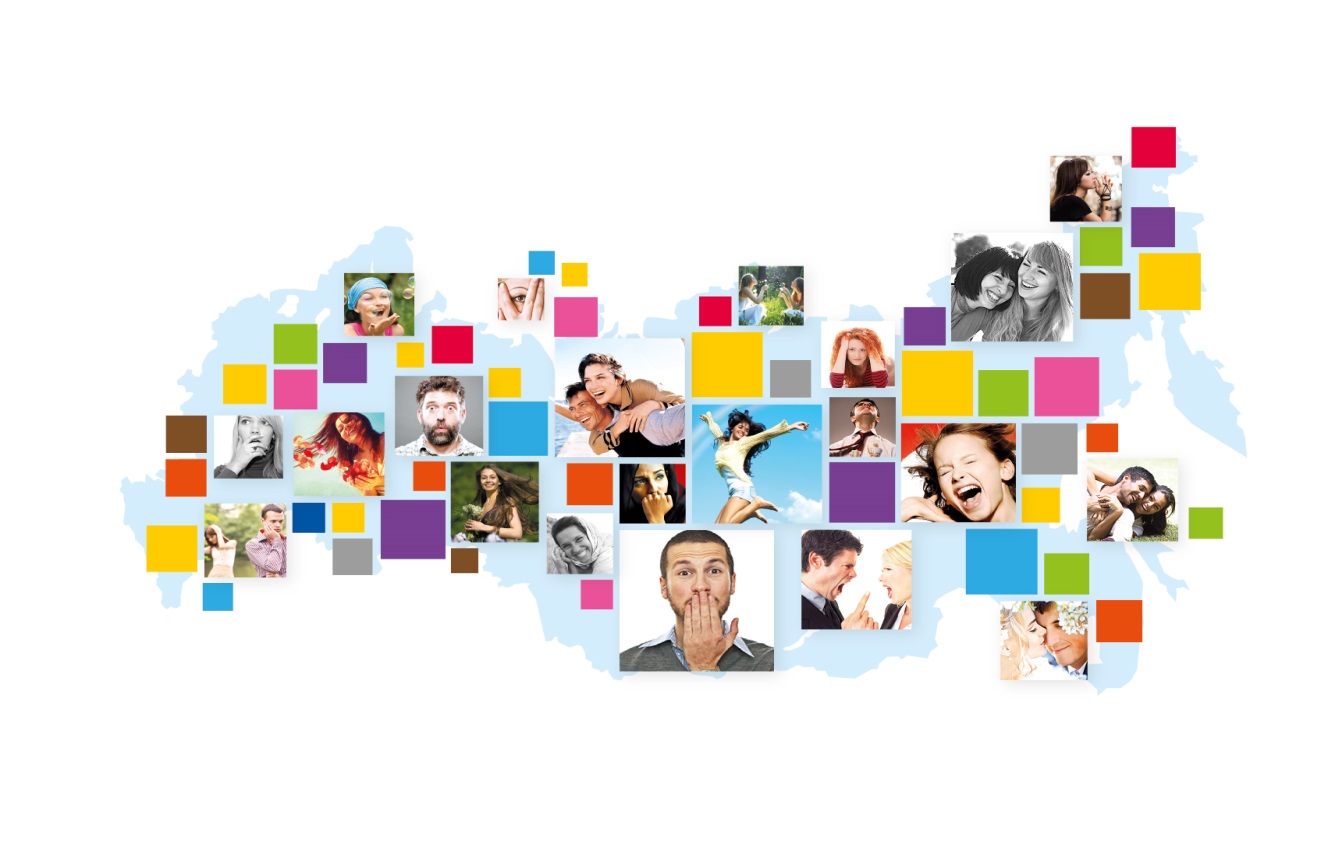 [Speaker Notes: В связи с экономическими изменениями, неопределенностью ситуации  из-за ухода крупных брендов  из ТЦ, мы временно брали паузу в открытии новых магазинов, и на текущие момент открыли только 13
В планах по году по двум брендам суммарно   открыть  порядка 30 магазинов 
Активный рост  молодежной ЦА  за счет интереса к комиксам и манге
Падает трафик в ТЦ, но трафик в наши магазины падает в два раза меньше.
Наши читатели не перестали ходить к нам.]
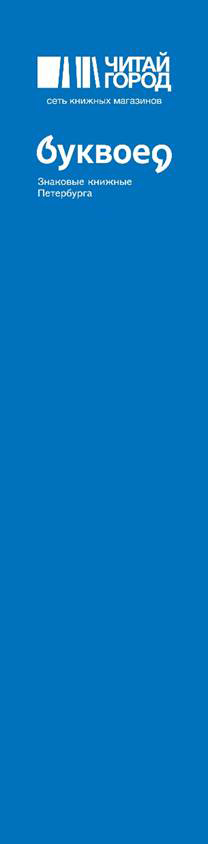 ИТОГИ 1 ПГ 2022 В РОЗНИЧНЫХ МАГАЗИНАХ ОРС
Современный книжный как место встреч и общения
Место куда хочется всегда возвращаться  
Эмоциональная связь бренда и покупателя
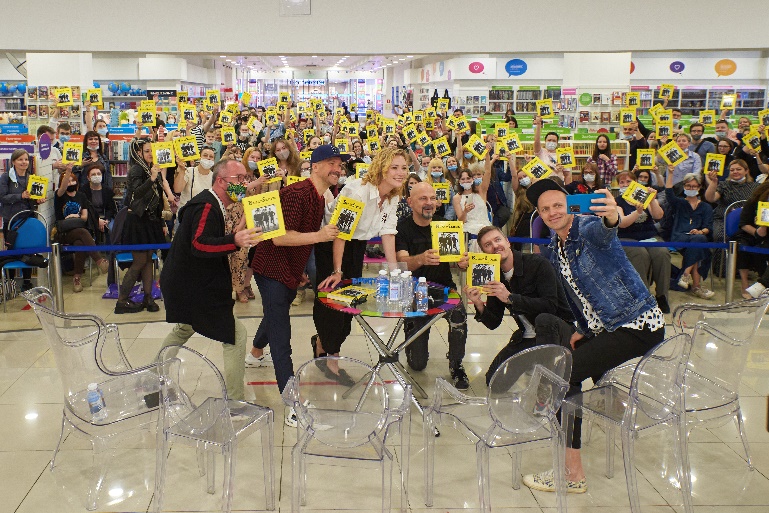 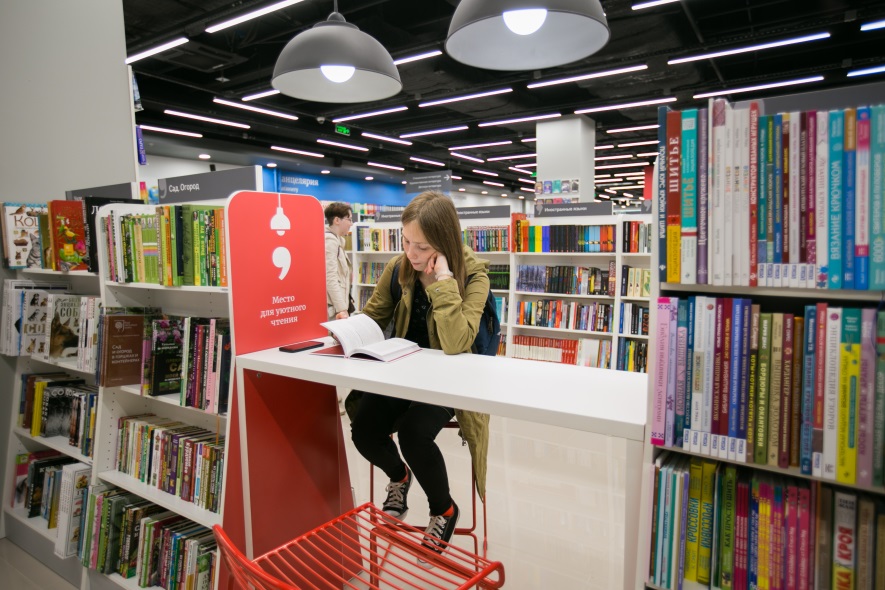 [Speaker Notes: Снова возвращаемся к проведению мероприятий, встреч с авторами\блогерами не только в Мск и СПб, но и в регионах
Эмоциональная связь – внимание, забота о покупателях, заметность среди других брендов]
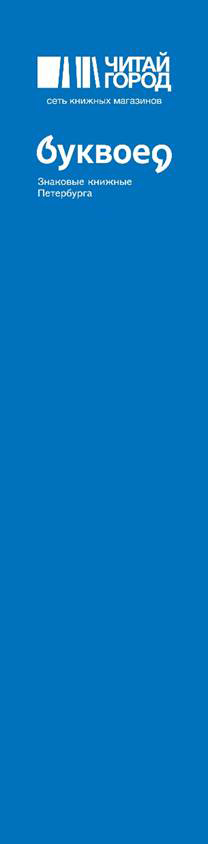 ИТОГИ 1 ПГ 2022 В РОЗНИЧНЫХ МАГАЗИНАХ ОРС
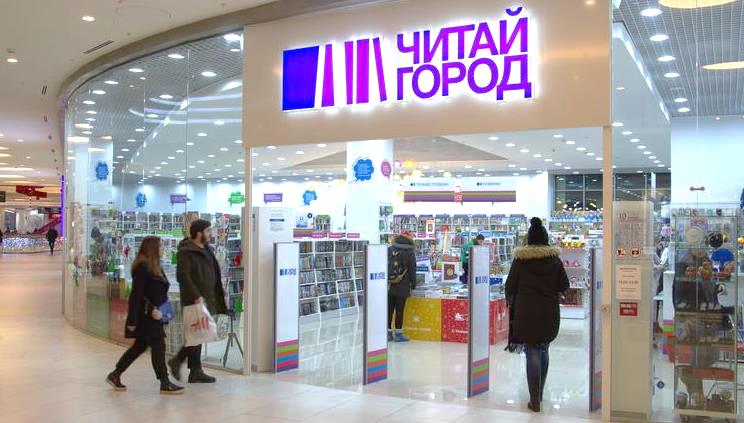 Трафик 
I квартал   -1,95% 
II квартал  +6,97%

Рост за 1 ПГ по ОРС 
на 2,4% к  2021 г.
Продолжаем развивать омниканальность:  82% оффлайн,  18% онлайн
Экспертиза в категории – преимущество перед маркетплейсами
[Speaker Notes: Сокращение трафика преимущественно за счет ухода крупных ритейлеров из ТЦ.
Падение трафика в ТЦ  за 1 ПГ на 7%, при этом в нашей сети  порядка 4 %, то есть, наши читатели не перестали ходить к нам.]
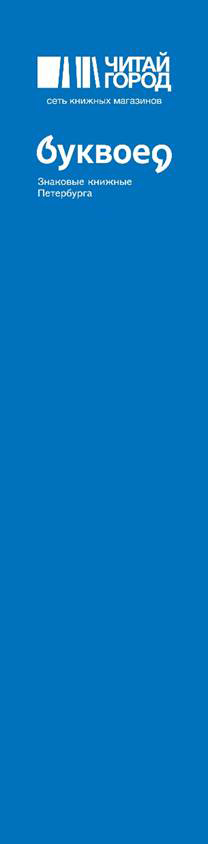 ТРАНСФОРМАЦИЯ  РОЗНИЦЫ
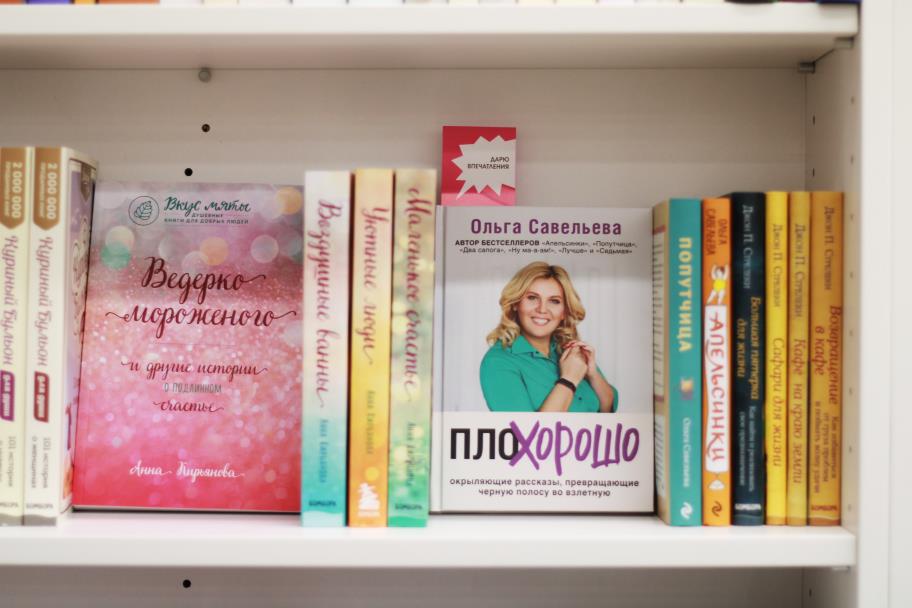 Реорганизация торгового пространства - больше книг лицом 

Кассы самообслуживания во флагманских магазинах

Атмосферный супермаркет

Друзья по книгам
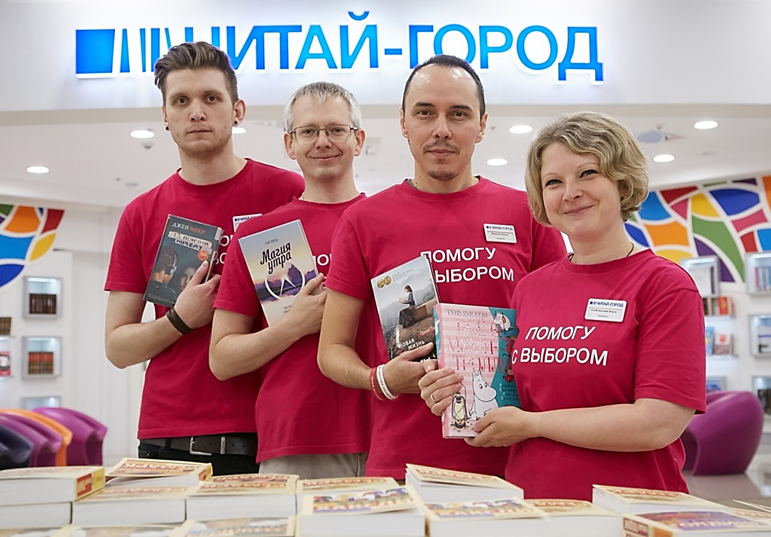 [Speaker Notes: Атмосфера - посидеть, кофе, питомцы, вай-фай]
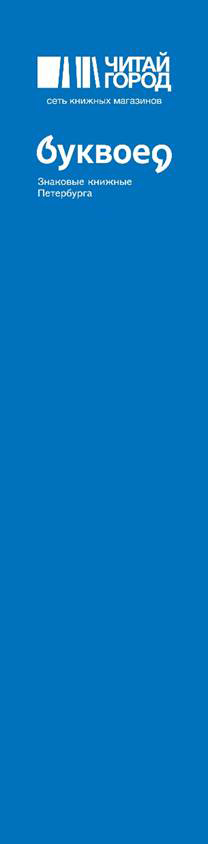 ТРАНСФОРМАЦИЯ РОЗНИЦЫ
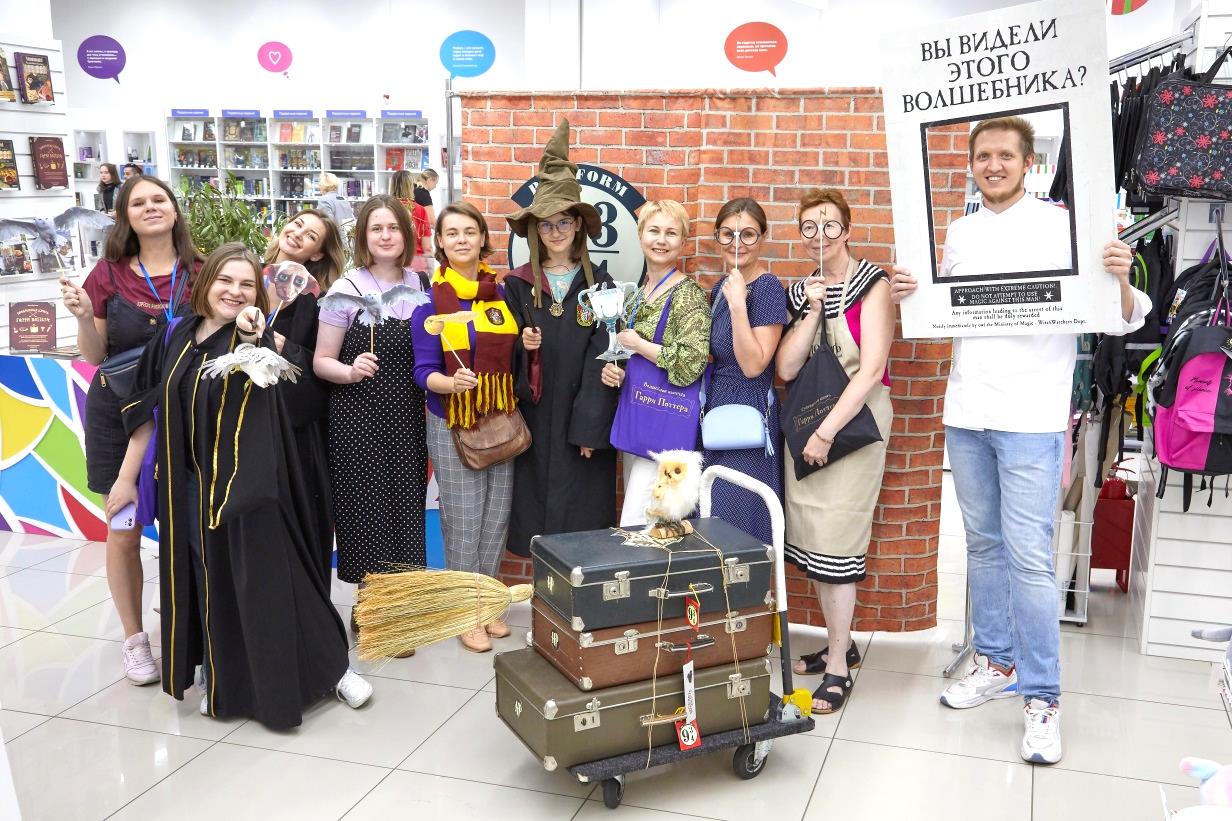 Синергия  с партнерами:  
новые виды продвижения 
эксклюзивы
создание книжных Вселенных
[Speaker Notes: Книжные Вселенные - пример Гарри Поттер, Рики Морти – книги + сопутствующие продукты, фильмы, музыка и т.п.]
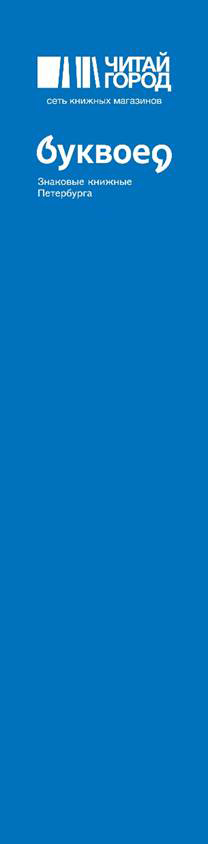 ТРАНСФОРМАЦИЯ РОЗНИЦЫ
Избирательное использование и адаптация инструментов ритейла 
в книжной рознице:

промо-миксы 
глубокие скидки на разные товарные группы  
частая ротация промо-предложений
перезапуск программы лояльности
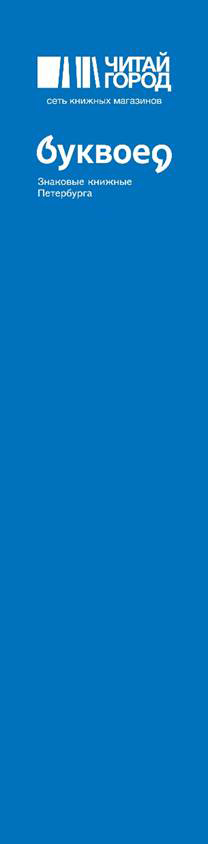 ТРАНСФОРМАЦИЯ  РОЗНИЦЫ
Главный приоритет 
 ПОКУПАТЕЛИ
изучение покупательского пути
проведение фокус-групп
исследования
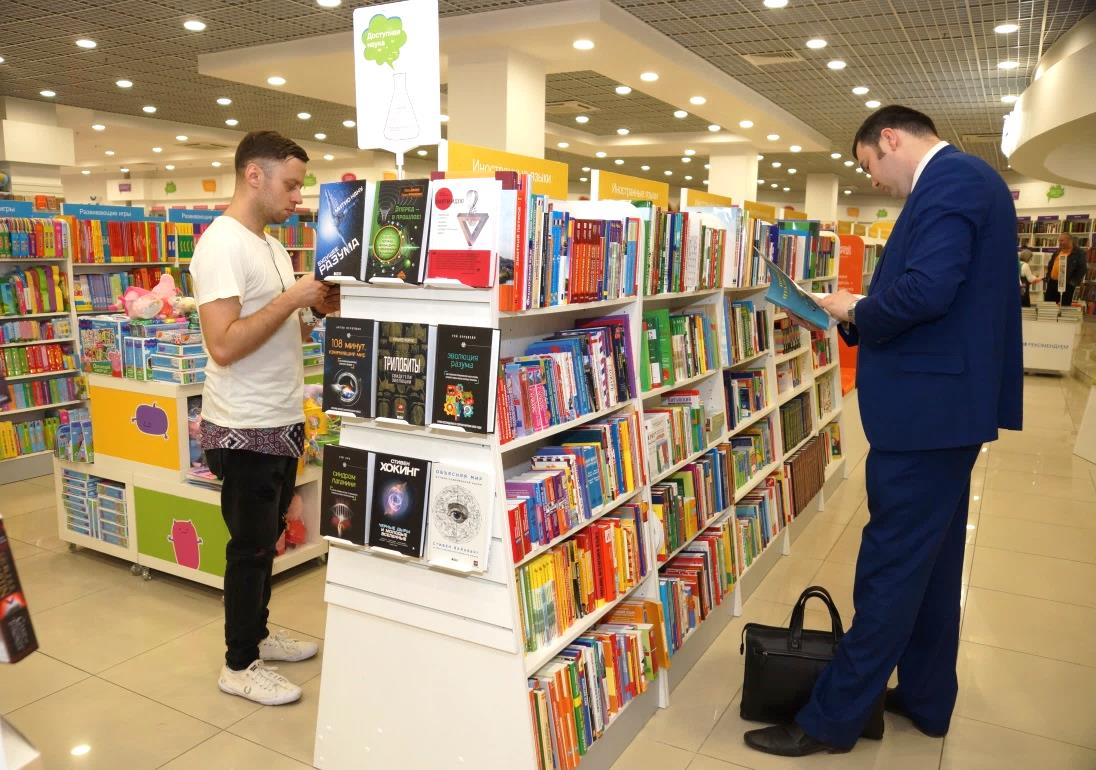 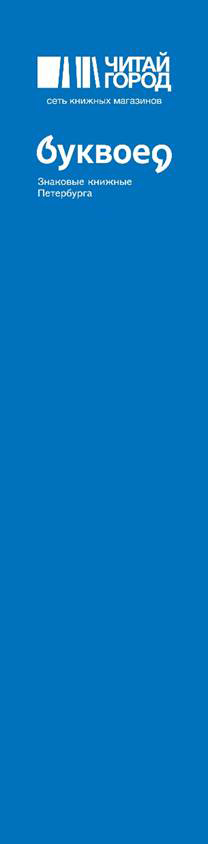 БОЛЬШЕ,  ЧЕМ КНИЖНЫЙ
Социальная ответственность
благотворительные проекты
студенческие программы
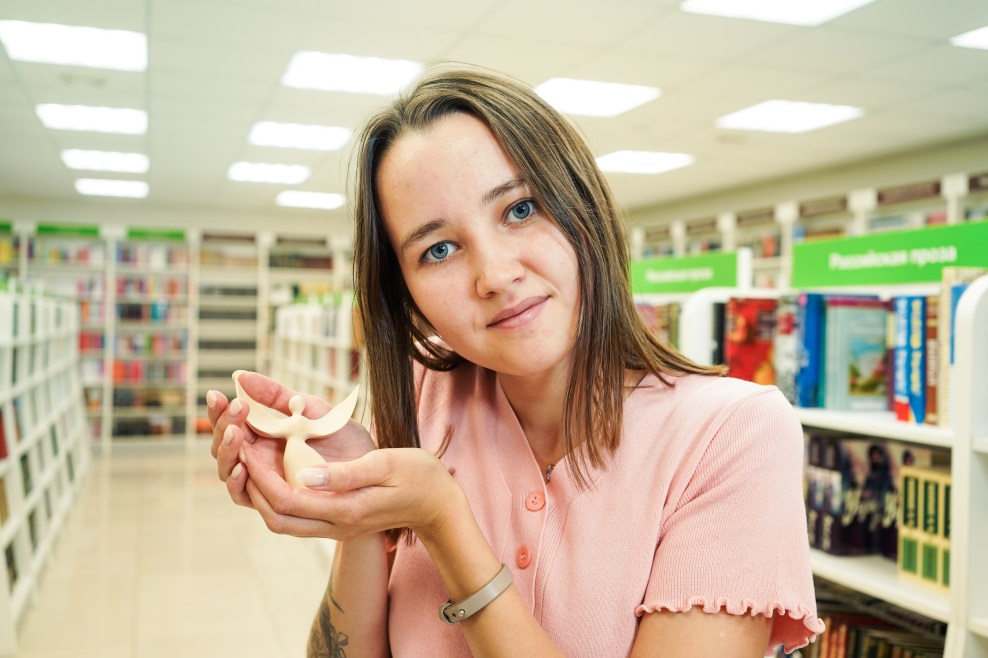 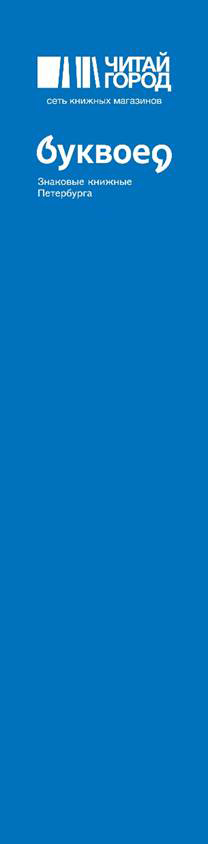 БОЛЬШЕ,  ЧЕМ КНИЖНЫЙ
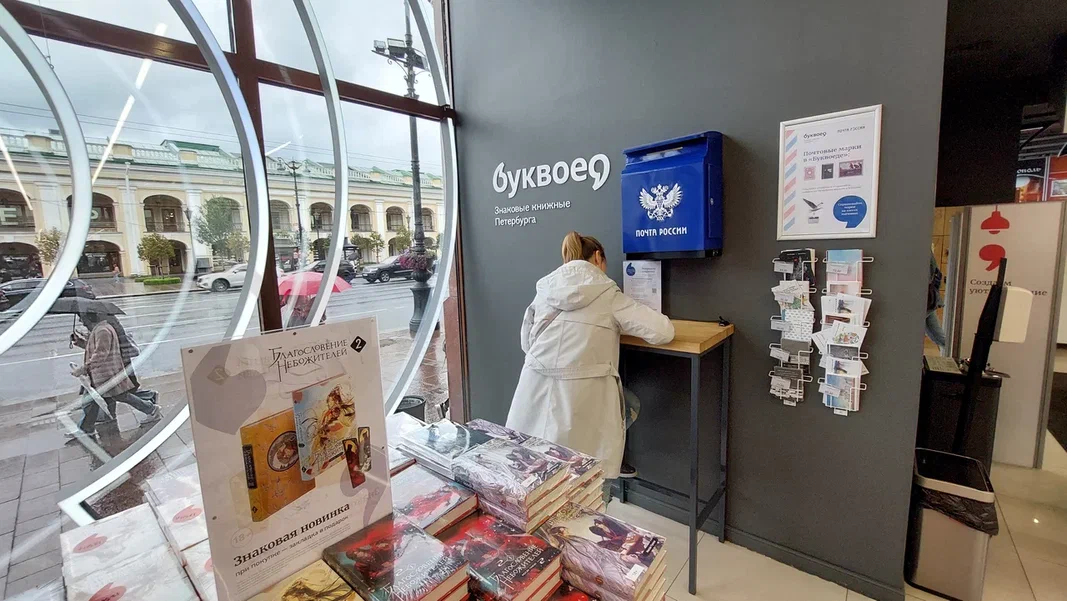 Атмосфера околокниг

Коллаборации с другими брендами

Партнёрские программы

Внутренний туризм 
     как способ притяжения трафика
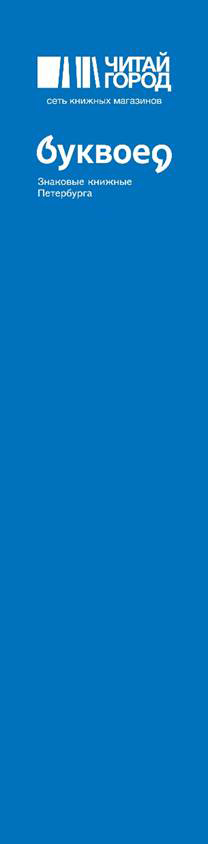 РИСКИ
Ухудшение экономической ситуации
Снижение трафика в ТЦ
Сложности у издательств с зарубежными правообладателями
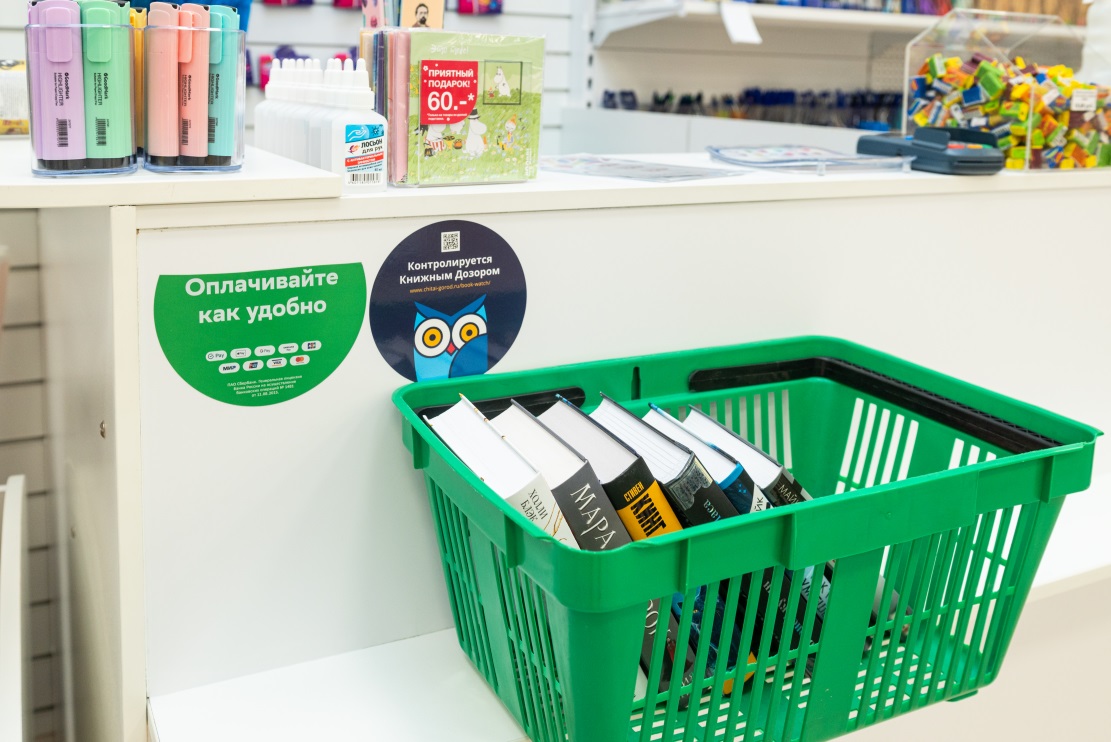 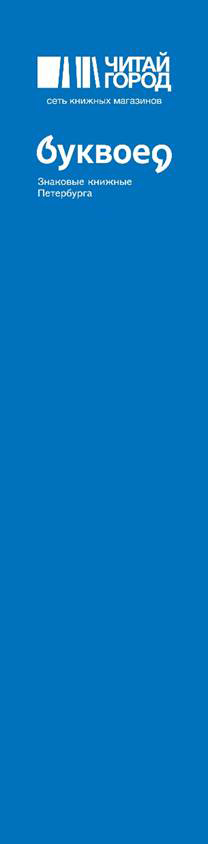 ПРОГНОЗЫ
Увеличение доли мультиформатного потребления при сохранении интереса к бумажным книгам

Большая аудитория, для которой важна эмоциональная и тактильная составляющая при выборе и чтении бумажных книг 

Развитие экосистемы книжного выбора